Project: IEEE P802.15 Working Group for Wireless Personal Area Networks (WPANs)

Submission Title: [Tutorial: Chinese Healthcare Internet of Things Development Opportunities ]	
Date Submitted: [March 10,  2012]	
Source: [YanJie Gao, Liang Li, ] Company [Ministry of Health (Dept of  Info Tech), Vinno]
Address [1 Xizhimen South  Rd,   Beijing , China]
Voice:[8610－68792498 ], FAX: [8610- 68792961], E-Mail:[wshb_xxb@126.com]	
[Abstract: Introduction of Chinese Healthcare IOT Development}.
Purpose:	Discussion on WNG
Notice:	This document has been to assist the IEEE P802.15.  It is offered as a basis for discussion and is not binding on the contributing individual(s) or organization(s). The material in this document is subject to change in form and content after further study. The contributor(s) reserve(s) the right to add, amend or withdraw material contained herein.
Release:	The contributor acknowledges and accepts that this contribution becomes the property of IEEE and may be made publicly available by P802.15.
YanJie Gao, Ministry of Health
March 2012
Slide 1
Chinese Healthcare Internet of Things
Development Opportunities
China Ministry of Health, Dept of Info
   Dr. Gao, Yanjie 高燕婕
March 2012
INDEX:

Self – Introduction

 Interesting Issues of Dept. of  Information, China Ministry of Health

Internet of Things (IOT) Healthcare Application Areas 

Wireless Tech Specification
3
Self-Introduction

Dr. Yanjie Gao       Staff Engineer &  Professor  of Statistician

Professional:	
Computer Science,  Bio-statistics,  Economic management

Technical positions:

Deputy director of the information office of Ministry of Health.
Chairman of hospital information & statistics professional committee of Chinese Hospital Association.
Vice president of the Chinese Medicine Information Association. 
Expert of Chinese management committee for Health Assessment.







，
4
Major Articles :

《The study of standard of electronic medical records》
《The study of Chinese Hospital Information Standards》
《The study of China Medical Imaging Standard -PACS》
《Major research projects about Digital Hospitals in China>>

Academic Awards

Top 10 Excellent Women in IT applications of China,2006
John Nuveen Center scholar award, University of Illinois, U.S.A.
5
INDEX:

Self – Introduction

 Interesting Issues of  Dept. of Information, China Ministry of Health

Internet of Things (IOT) Healthcare Application Areas 

Wireless Tech Specification
6
Emergent Issues for Dept of Information
7
Speed up Chinese 
    Medicare Service
     Reforms
E-Health introduces 
affordable wireless networks
 of medical devices to 
deduce service costs
“E-Health”  Benefits  Chinese HealthCare
Four Major 
Benefits on
 Healthcare 
Service
Share medical info/resource 
among Healthcare
/Medicare servicers
Building  Tele/self –
Medicine system to 
release resource pressure.
8
Promoting HealthCare Networking
Tele-Medicine collaboration and medical  special network construction 

  Family and senior cares

  Improve healthcare safety

  Intelligent management of the hospital equipment and staff
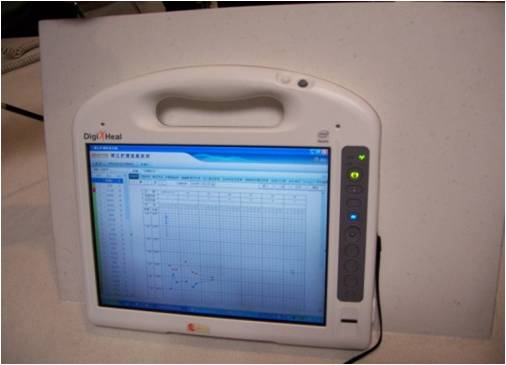 9
INDEX:

Self – Introduction

 Interesting  Issues of Dept. of Information, China Ministry of Health

Internet of Things (IOT) Healthcare Applications in China  

Wireless Tech Specification
10
Internet of  Things and Health/Medical Care
Internet of Things Includes: 
“The  Internet  of Things” and “Sensing Internet”
Modern Healthcare
Demands
IOT 
Medicare
Supports
Modern Health/Medicare demands  ubiquitous info from Patients, Staff, Medical/Health instrument, mobile device and various sensors.
More thorough perception 
 More comprehensive interoperability 
  More Intelligence
11
Values Added from Healthcare IOT
12
Internet of Things Tech Upgrading  HealthCare  Management
13
Emergent IOT Applications on Health Sensing
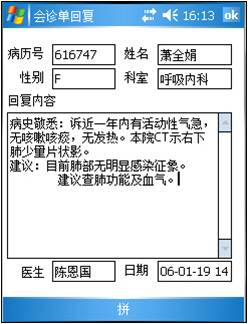 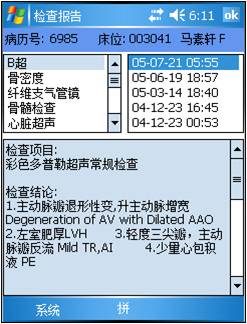 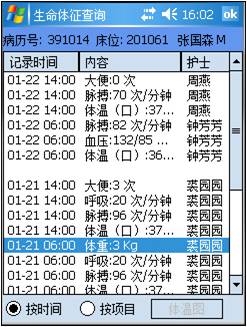 14
IOT Applications on Medicare Management
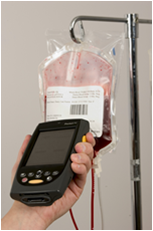 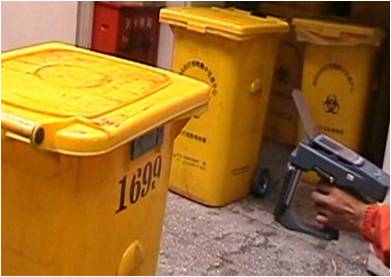 15
IOT on Patient Management
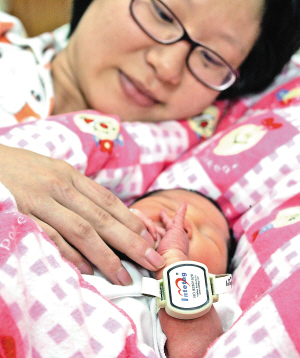 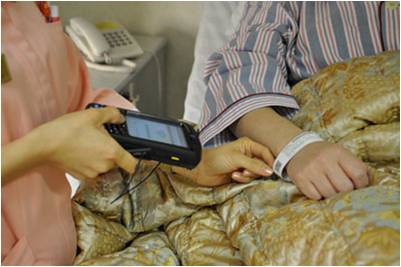 16
Wireless Access in Hospital
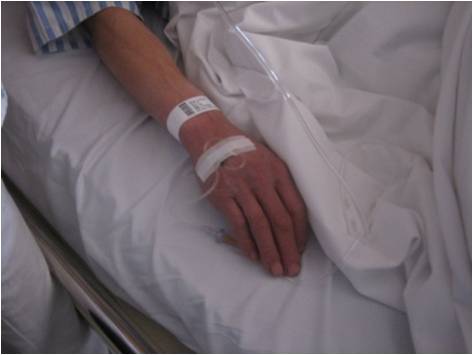 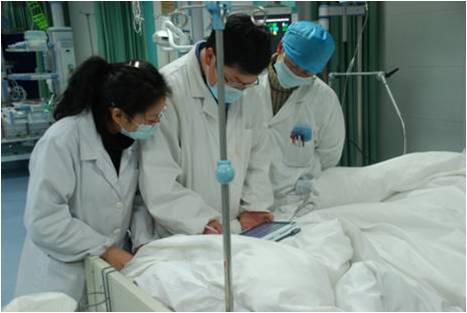 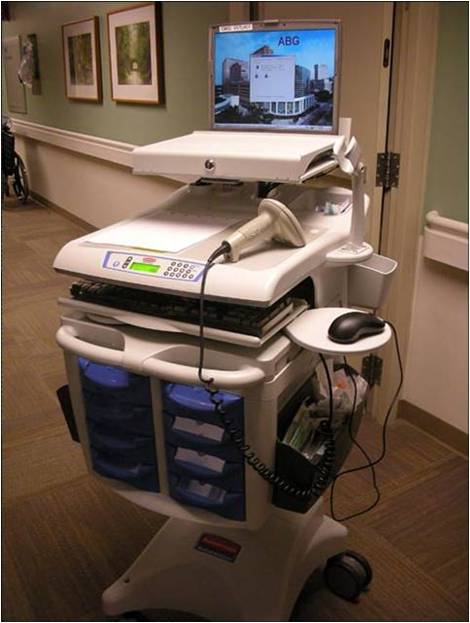 17
IOT Application for Hospital Environment Management
18
IOT in Operating  Rooms
Operating Rooms are critical areas in hospitals. IOT/Sensing Networks may run for
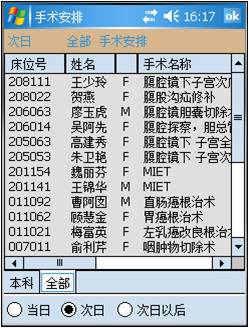 19
IOT Applications on Pharmaceutical Production and Safety
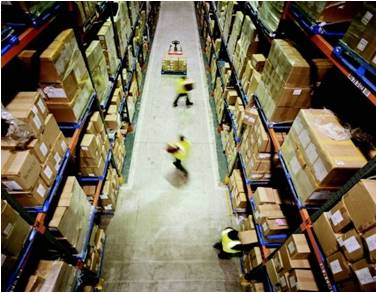 20
IOT and Disease Control Networks
21
IOT and Rescue Medical Procedure for Disaster
22
Build Medical Info Special Networks
23
INDEX:

Self – Introduction

 Interesting of Dept. of Information, China Ministry of Health

Internet of Things (IOT) Healthcare Applications in China  

Wireless Tech Specification
24
Wireless Tech in HealthCare
RFID Tech has been adopted in HealthCare applications

  Mobile (3G) are applied for medical info transmission and  Mobile communications 

  Wireless Access, such as Wireless Sensor Network and Zigbee, are new tech for HealthCare

 Some trial projects with Zigbee are proposed
25
Wireless Tech Specification
Chinese Healthcare expects the wireless tech specifications. The critical  conditions are:  

        Safety and legality : Wireless access  must operate on permitted frequency bands and be based on international and domestic standards 

     High Reliable and tolerate the unexpected influence

     Harmless:  No harm to patients and  staff. Minimum influences to other device

    Securities and Privatizes

     Easy Operations and Maintain.
26
Internet of  Things Speeds Up  HealthCare  Reforms
Demand: 
On-Time, Intelligent, Mutual-connected Services
Upgrade urban and rural 
Health/social security system 
Reform Healthcare/Medicare
Systems
IOT Application
 on Medicare for
 High Quality Healthcare, 
Medical Resources Sharing
 and ubiquitous Networking
27
Thanks！
Contact Info：
Email：wshb_xxb@126.com
Tel：8610－68792498   68792961
Address:  1 Xizhimen South  Rd,        Beijing , China